Week 29 
Tuesday English
Macbeth narrative
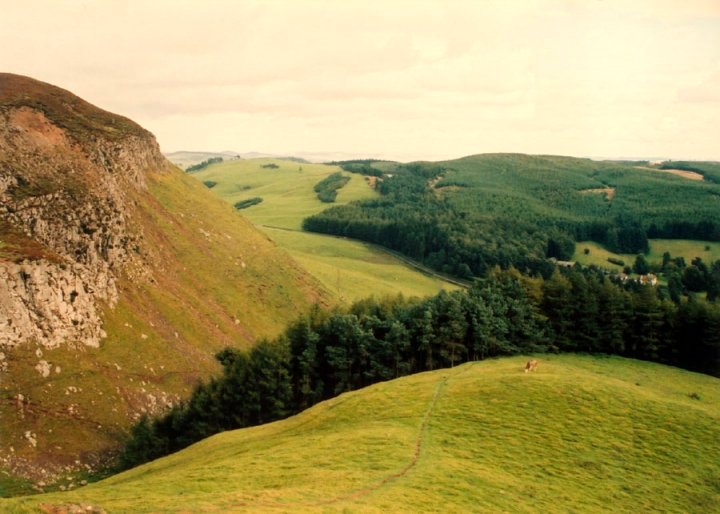 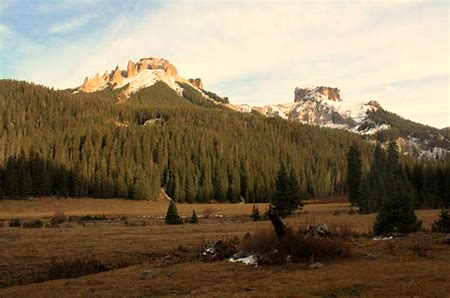 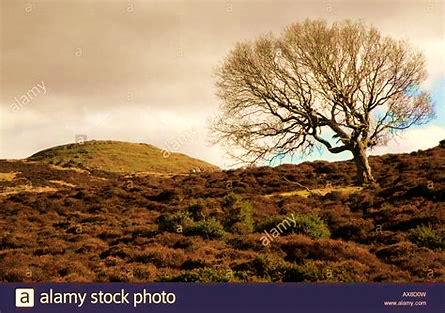 The 
Heath
Great Birnam Wood
High Dunsinane Hill
Who lives in the castle on High Dunsinane Hill?
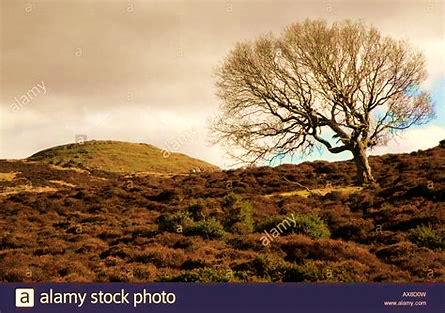 The story starts on the heath. What’s a heath?
Open, uncultivated land with acidic, sandy soil and gorse, heather and rough grass.
What might be found there?
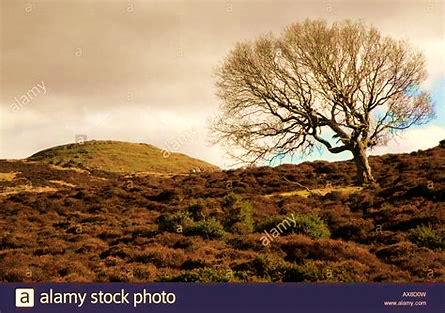 It’s a cold, wet and windy day on the heath.
The Heath
I can see…
I can hear…
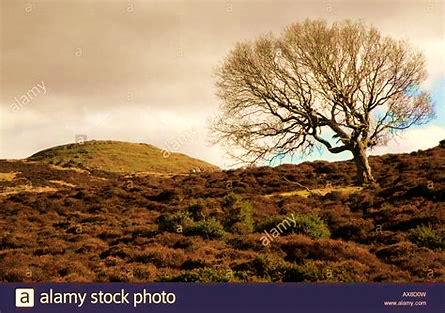 I can smell…
I can feel…
Use a simile, a metaphor and personification
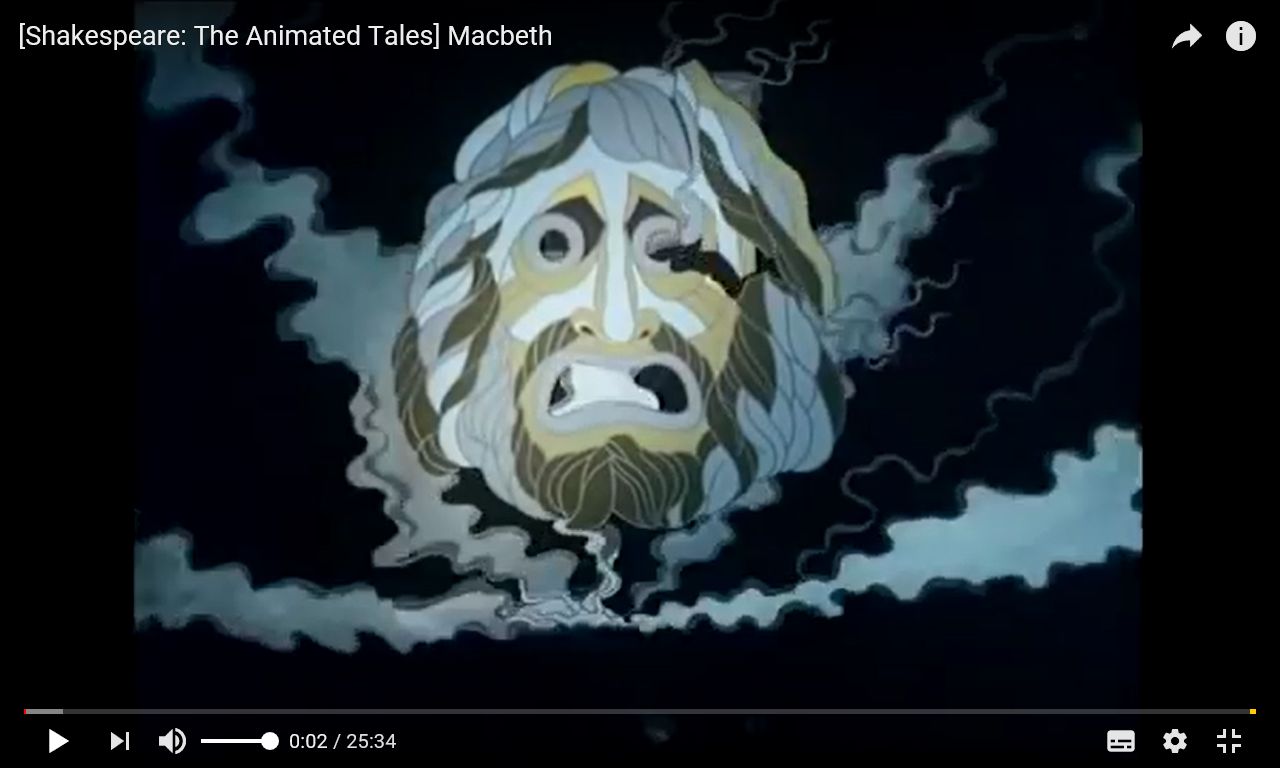 Week 29 
Tuesday Spellings
-ough words #1
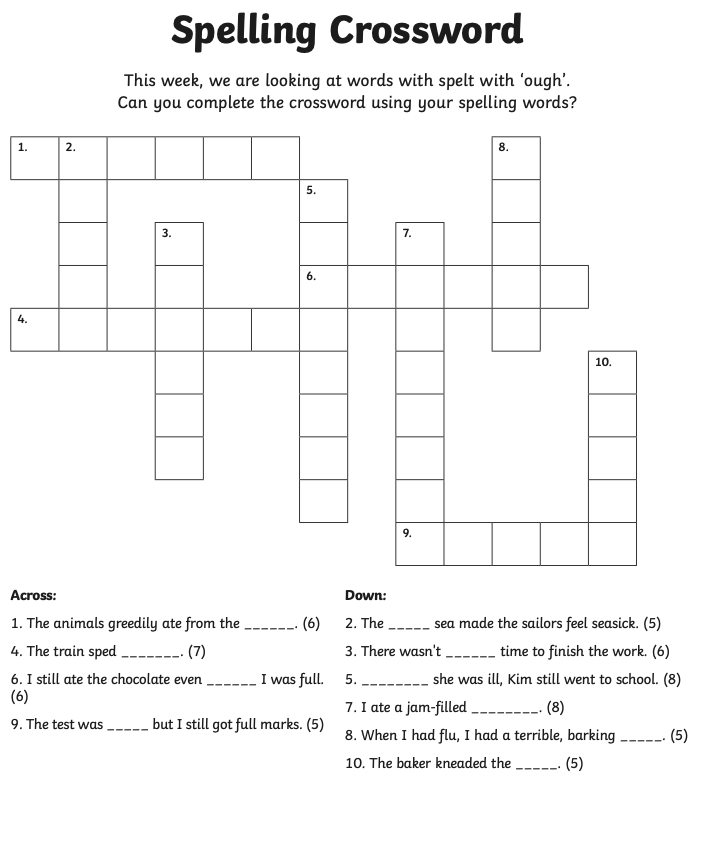 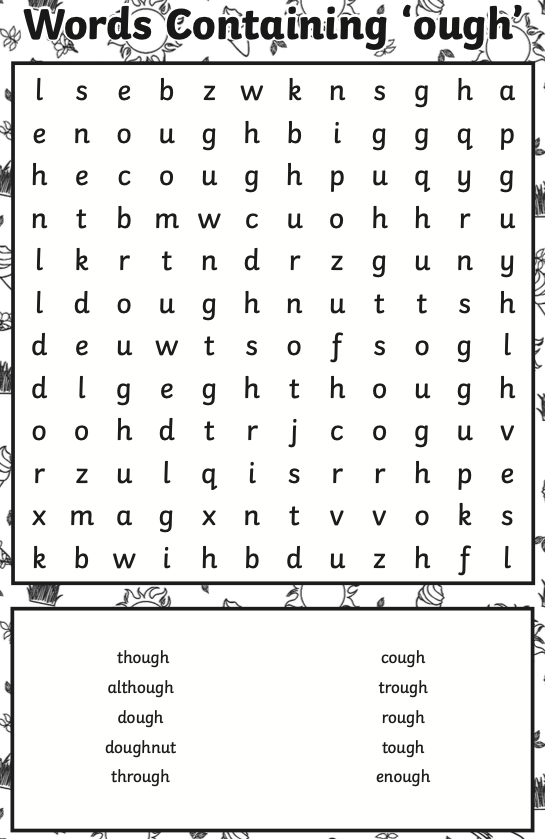 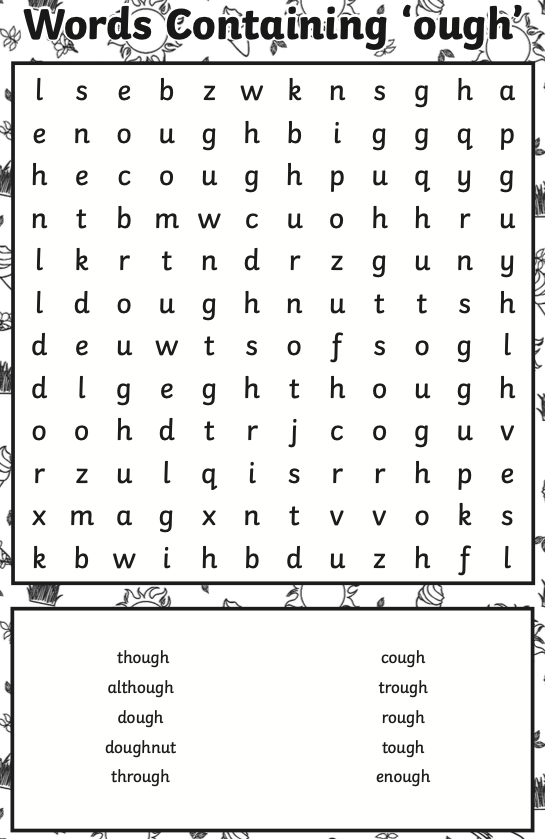 Week 29 
Wednesday English
Macbeth narrative – opening paragraph
B 								g
L 								t
Y 								d
N 								y
A 								e
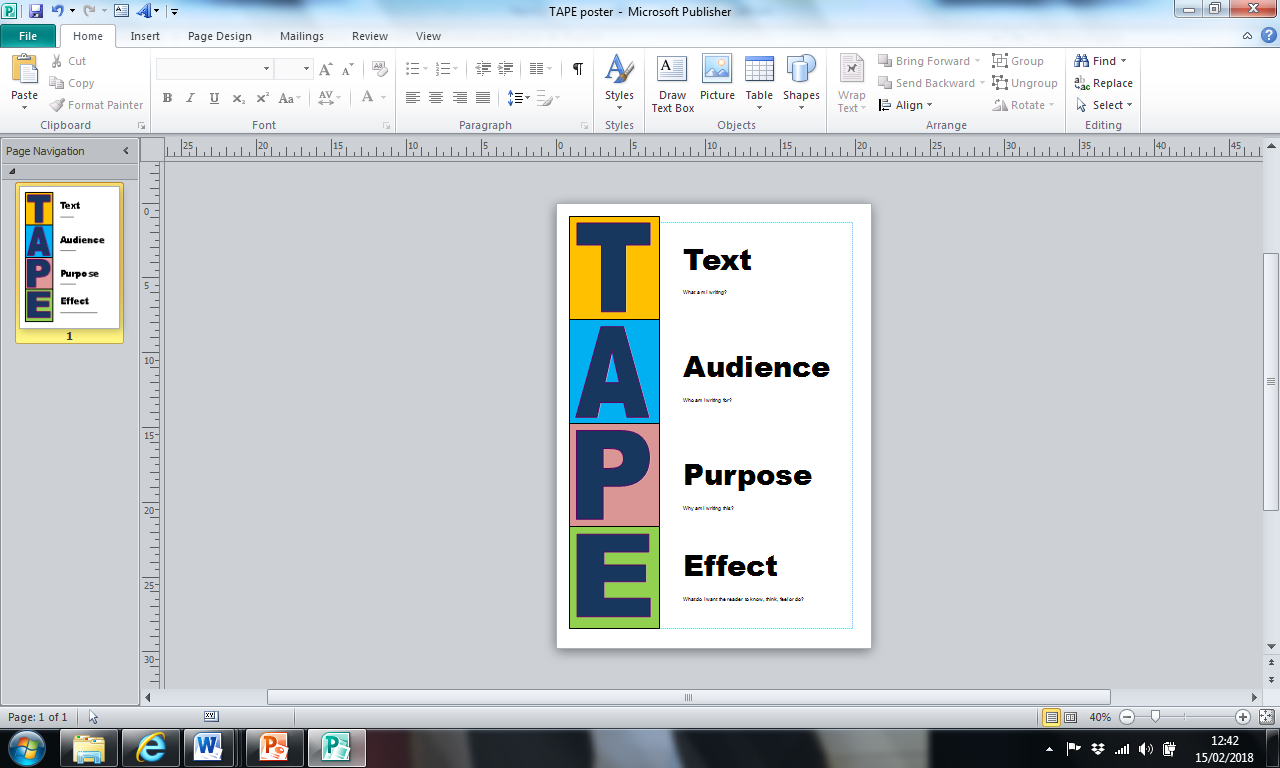 What am I writing?
A narrative about Macbeth
Who am I writing it for?
Children aged 9 - 12
Why am I writing it?
To entertain my readers.
What do I want the reader to do?
Understand the dilemma, faced by Macbeth
3 x wow words
although, rough, thorough
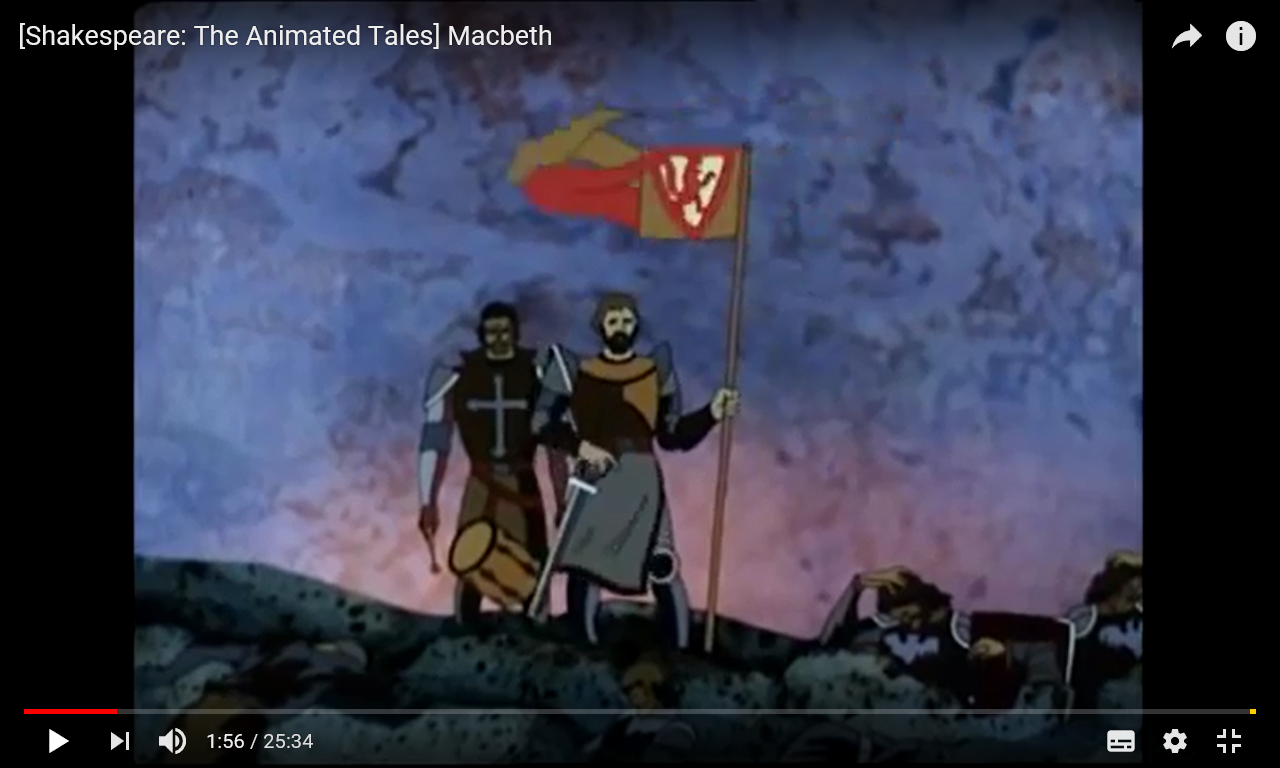 The conquest of the enemy was complete. As the great warrior, Macbeth, firmly planted the King’s flag into the marshy earth, his friend, Banquo, played a sombre victory beat on a lone drum. Aggressive crows swirled around their heads and squawked, the burned out shells of trees swayed in the harsh wind and the early afternoon sky was lit up by what remained of the purple glow of fire from the - now deserted - battleground. The two fine soldiers were burdened by the weight of guilt. Victory had been achieved but at what cost to their souls?
Write your opening paragraph, describing the scene after the battle.
Write a line, miss a line
Week 29 
Wednesday Spellings
-ough words #2
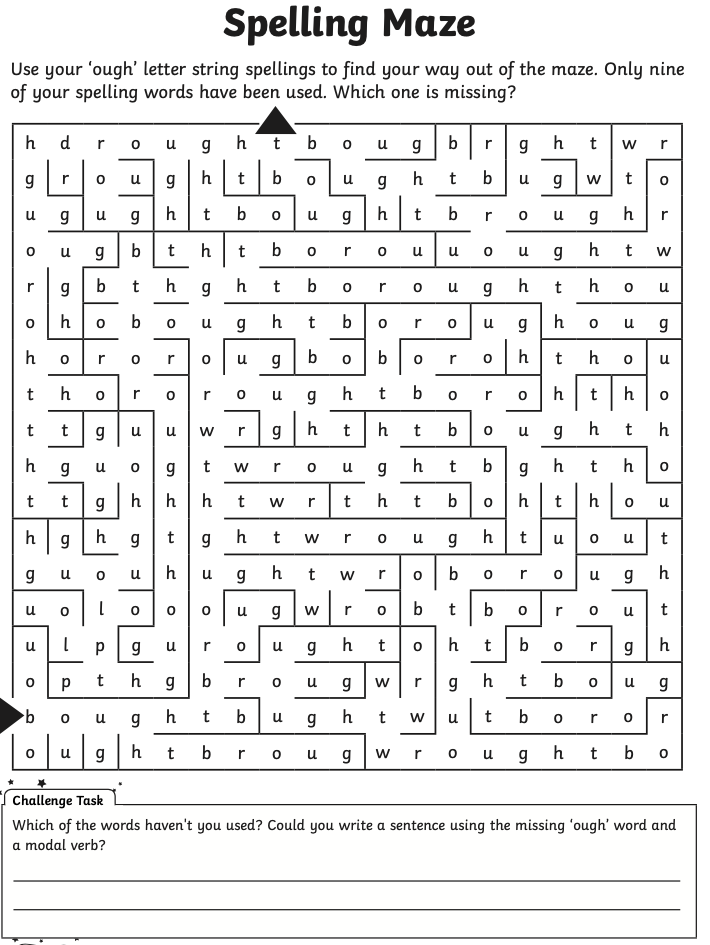 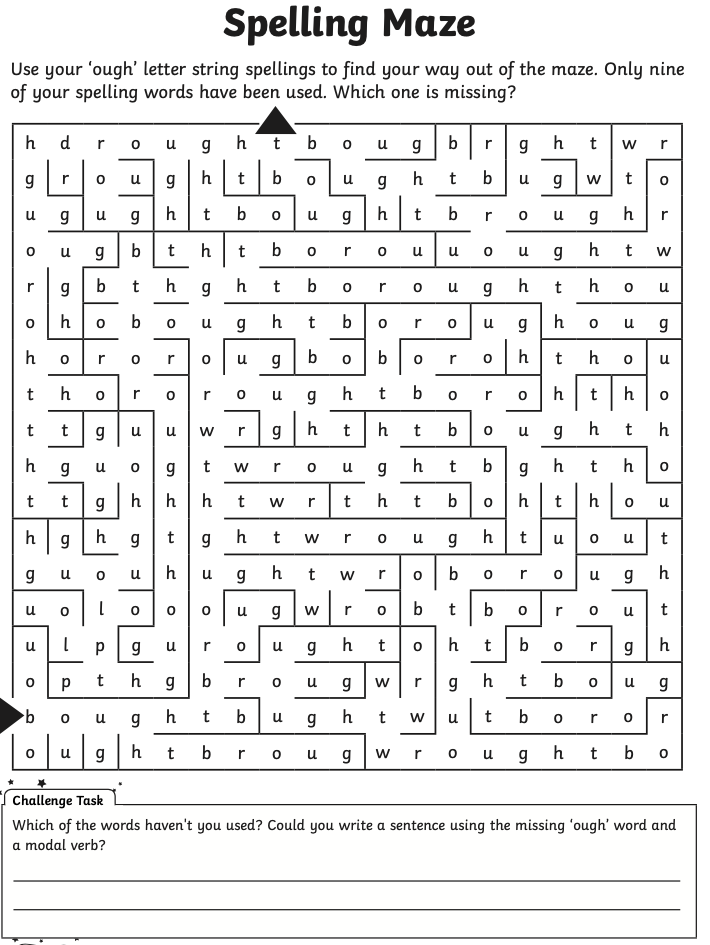 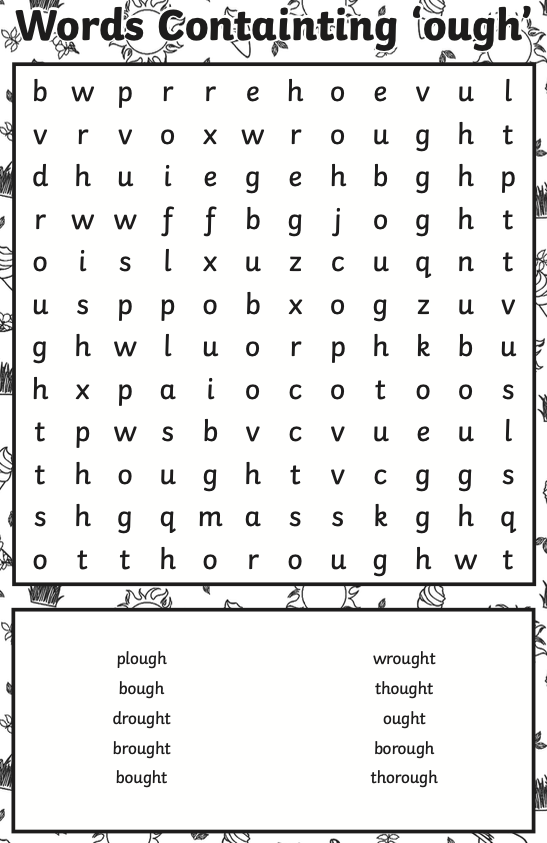 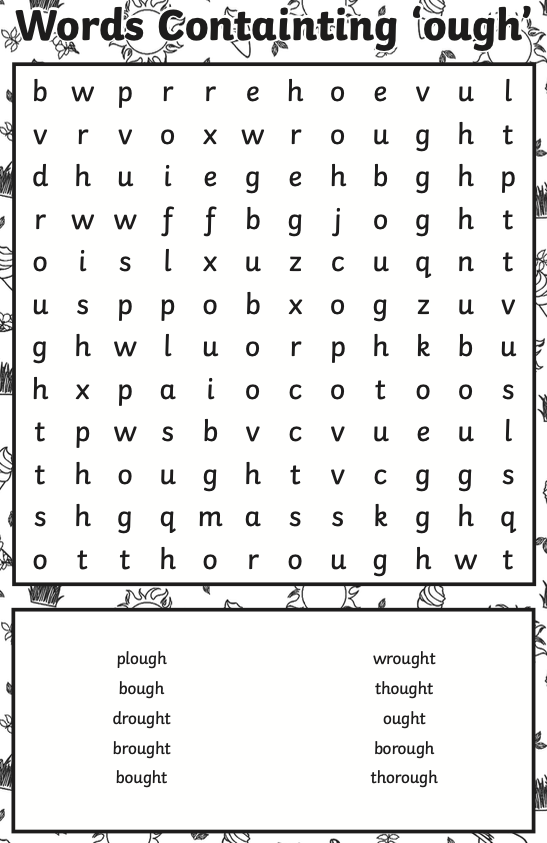 Week 29 
Thursday English
Macbeth narrative – the witches’ predictions
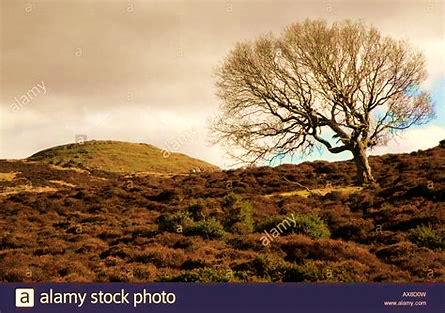 Let’s remind ourselves about the heath…
There are some other creatures on this heath, some special creatures. What creatures are they?
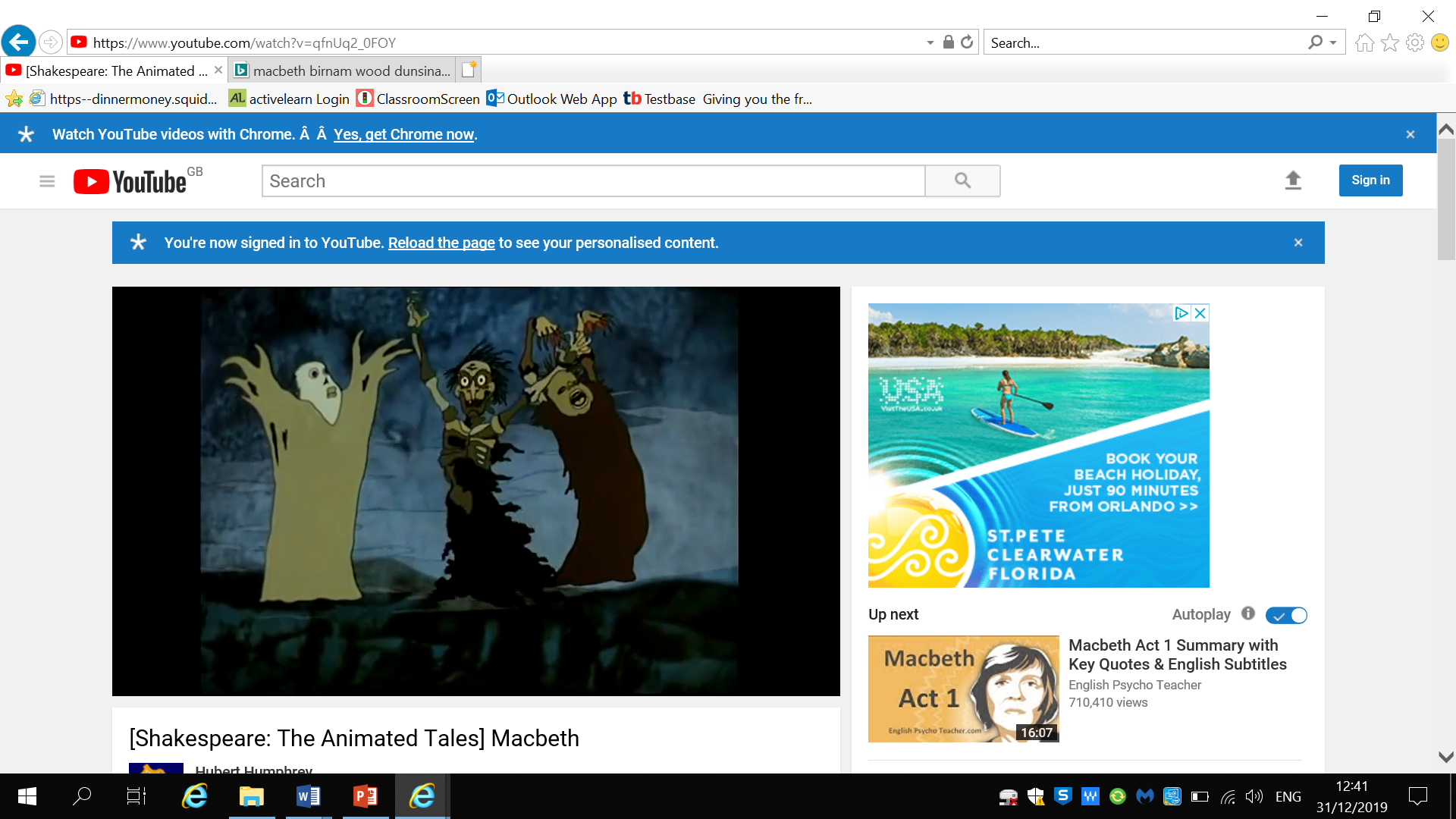 They are witches!
The witches gather in the mist and rain on the heath and are talking…
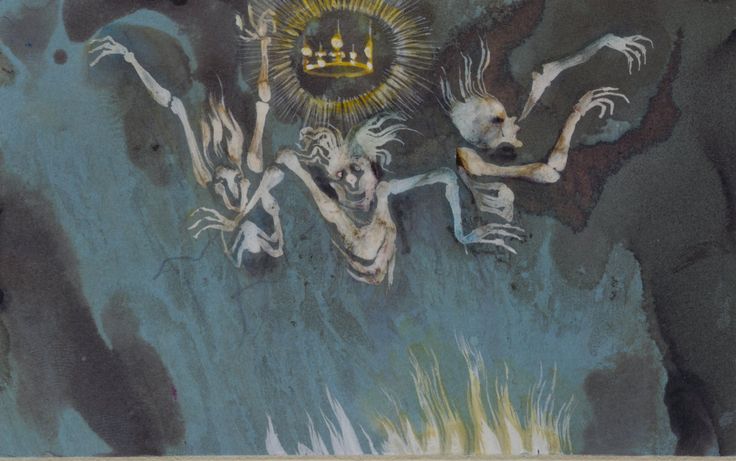 Today, I want you to create an effective piece of poetry.
You’ll be composing your own witches’ spells, based on Macbeth.
Write down something you’ve heard about witches.
The Witches
In Shakespeare’s time, people believed that witches:
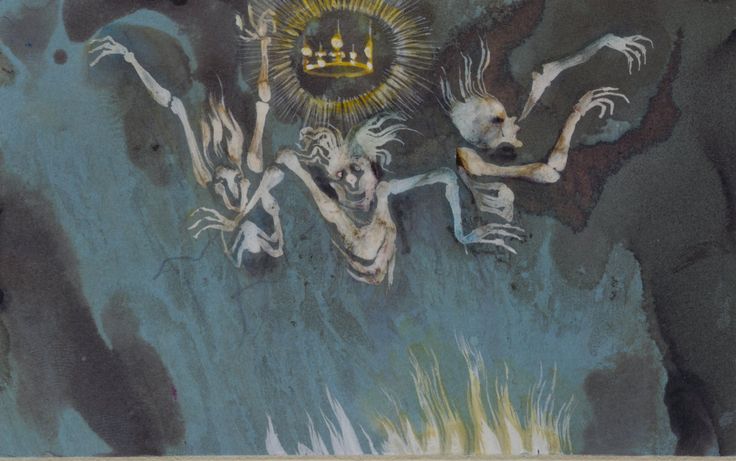 Today, I want you to create an effective piece of poetry.
You’ll be composing your own witches’ spells, based on Macbeth.
The witches are back from doing their thing: killing pigs, placing curses on a sailor whose wife angered them.
They encounter Macbeth and Banquo on the heath as the two soldiers return from battle. The witches, a.k.a. the Weird Sisters, make three prophecies:
Macbeth will become Thane of Cawdor. 
Then Macbeth will become the King of Scotland.
Banquo will never rule in Scotland, but his children and their children and their children will…
It’s time to rehearse your lines…
The witches disappear…what happens next?
Week 29 
Friday Spellings
-ough words
Let’s remind ourselves of this week’s spellings…
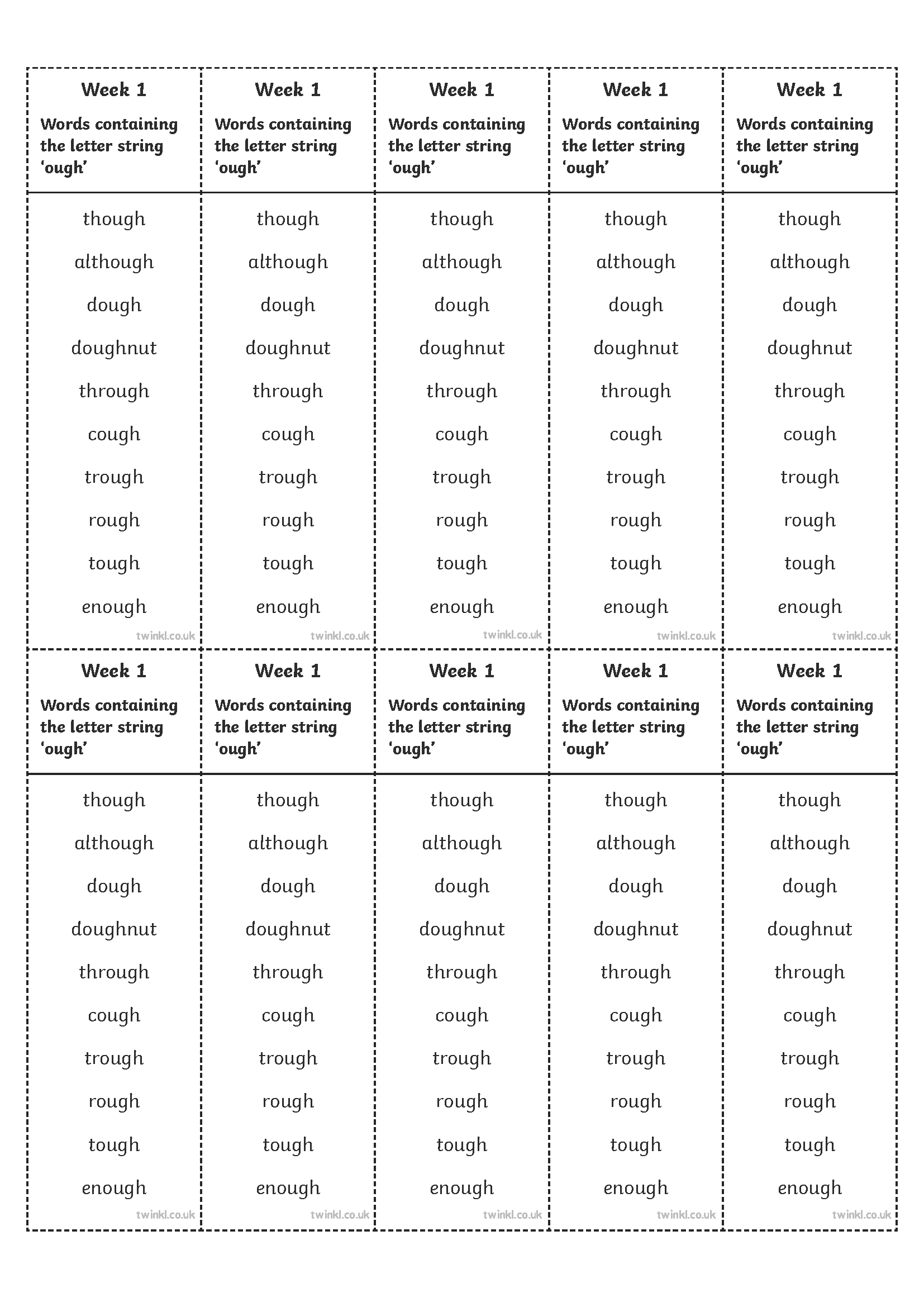 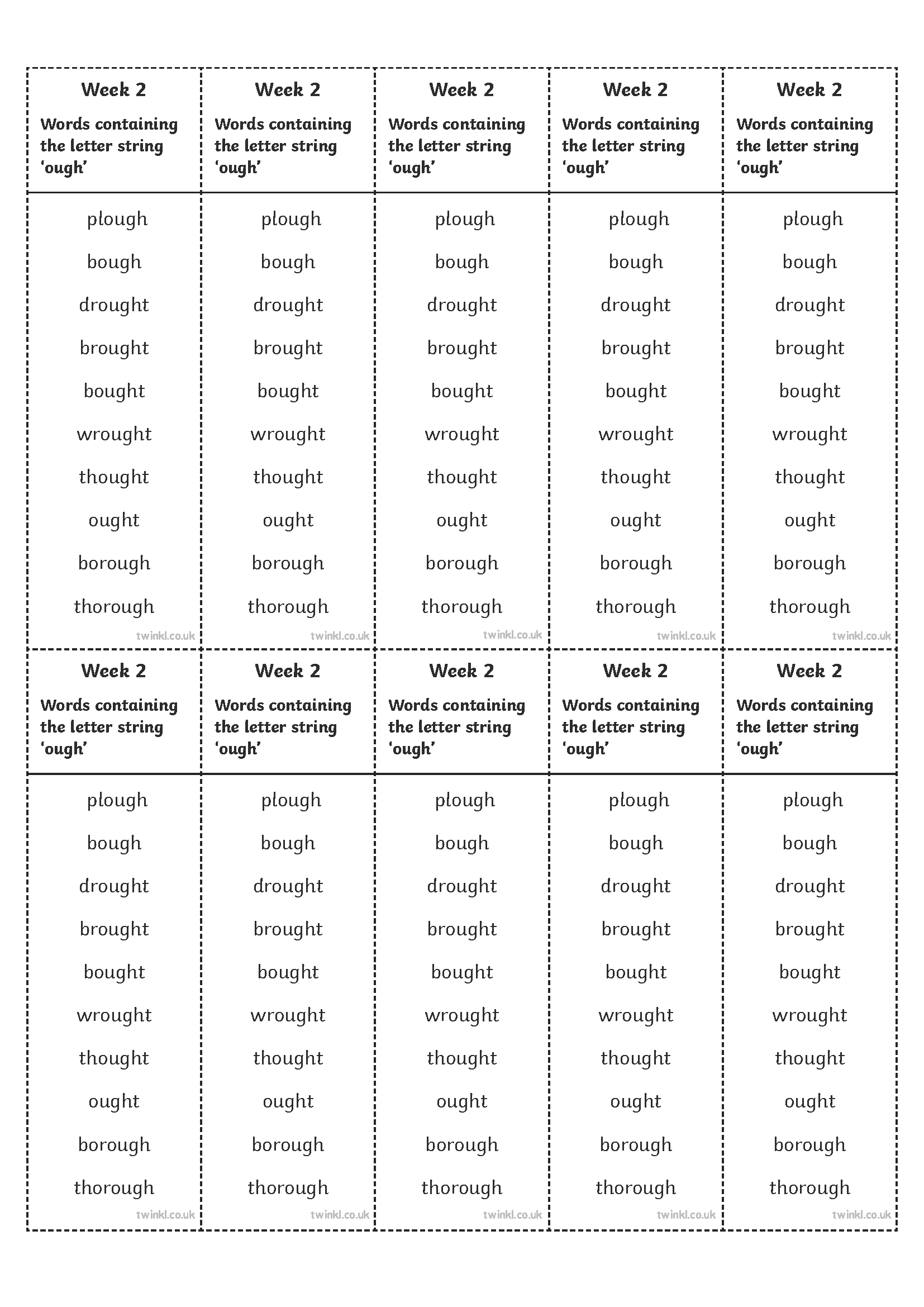 1. The first way to pronounce -ough is with an "oh" sound, like in the word "go."
2. The second way to pronounce -ough is with an "ooh" sound, like in the word "too."
3. The third way to pronounce -ough is with an "off“ sound, like in the word “cough”.
4. The fourth way to pronounce -ough is with an "aw" sound, like in the word “thought”.
5. The fifth way to pronounce -ough is with an "ow" sound, like in the word “bough”.
6. The sixth way to pronounce -ough is with an "uff" sound, like in the word “enough“.
Now it’s time to test yourself on the –ough spellings…

Good luck!